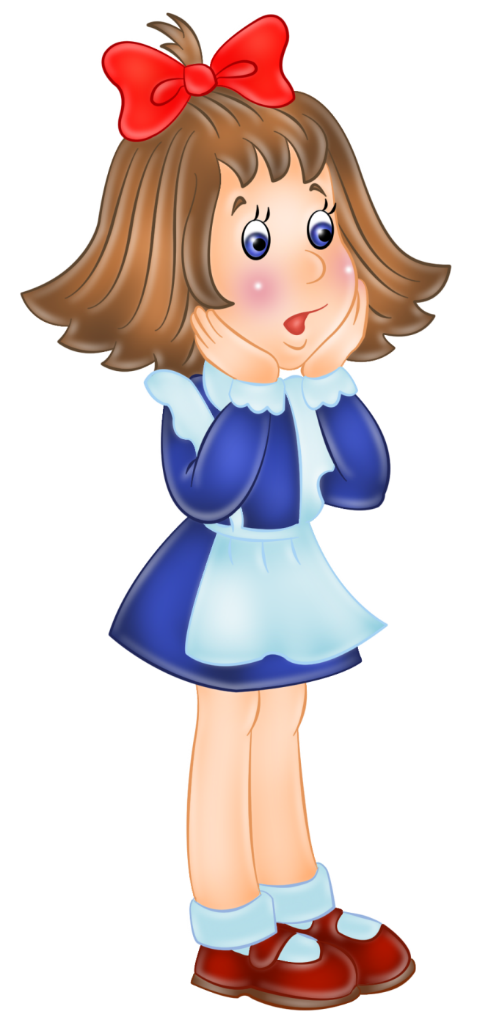 Математичний аукціон
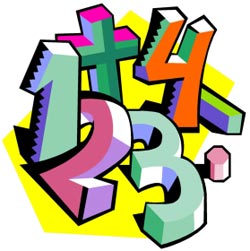 Аукціон – це публічний продаж майна, під час якого покупцем стає той, хто запропонує більш високу ціну. 
     Учасники аукціону називаються аукціонерами, людина, яка проводить аукціон – аукціоністом, а товар – лотом.
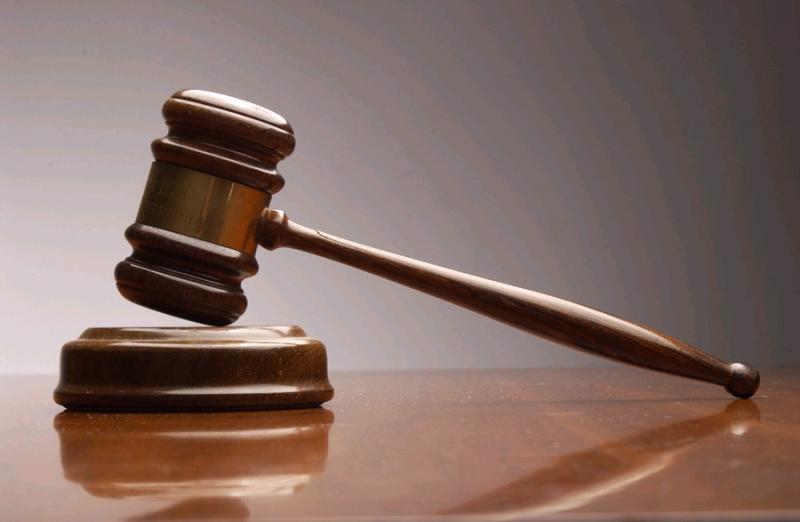 Весна
3
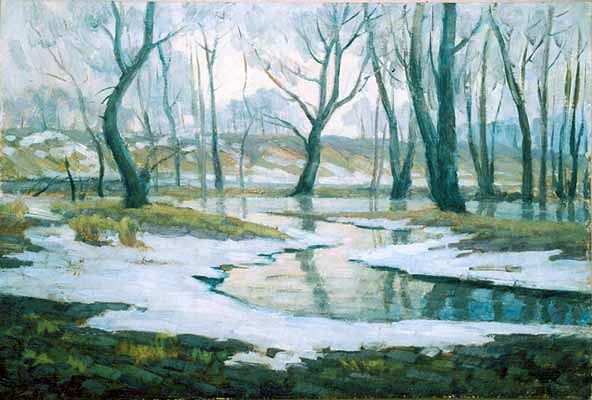 5
4
БЕРЕЗЕНЬ
ТРАВЕНЬ
КВІТЕНЬ
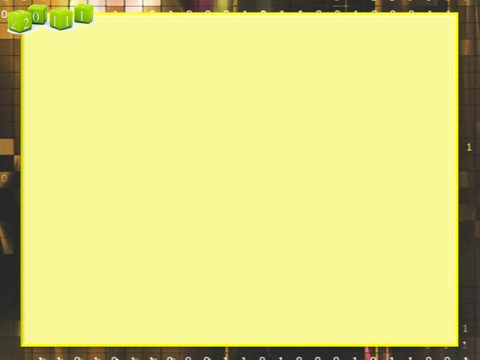 Із цих чисел ( 3,4,5)  вам потрібно скласти всі можливі трицифрові числа. Записати їх. Після того, як ви їх записали, вам потрібно кожне з цих чисел збільшити на різницю чисел:
команда «Пролісків»   (250 - 150);
команда «Підсніжників»  (350 – 250);
команда «Крокусів»    (450 – 350).
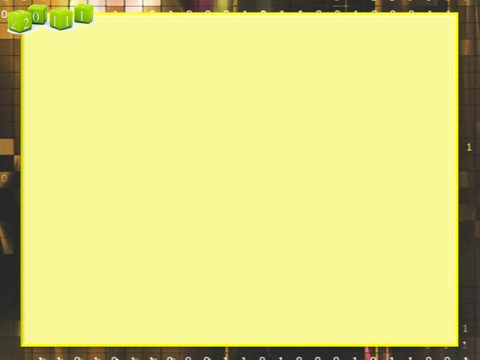 Математичний диктант
-  9 одиниць ІІІ розряду, 7 одиниць ІІ розряду і 5 одиниць І розряду;
- 3 одиниці ІІІ розряду і 4 одиниці ІІ розряду;
- частку чисел 42  і  6 збільшити на 193;
 - від числа 272 відняти суму чисел 50 і 50;
 - від числа 250 відняти число менше на 5 десятків;
 - записати число, у якому всіх десятків є 58;
 - на скільки 800 більше від 500;
записати все у сантиметрах: 9 м 3 см
(975, 340, 200, 172, 50, 580, 300, 903).
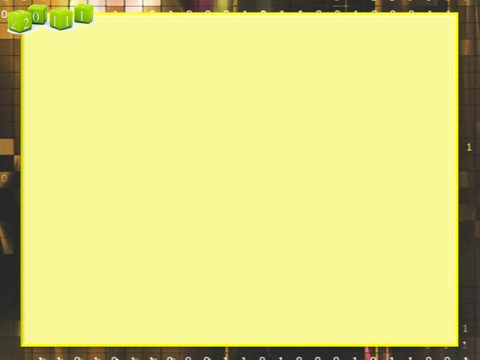 Обчислення прикладів
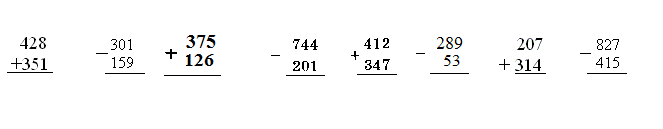 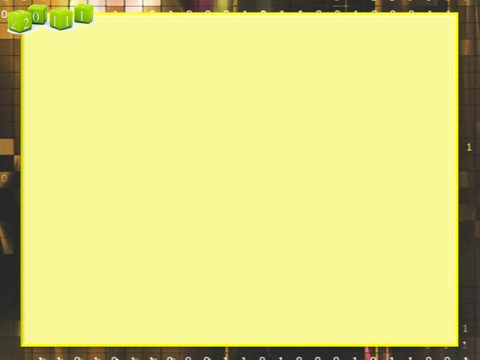 Розв’язування задач
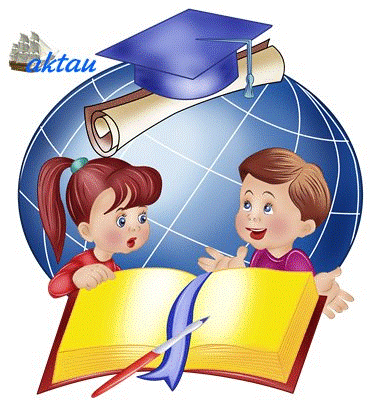 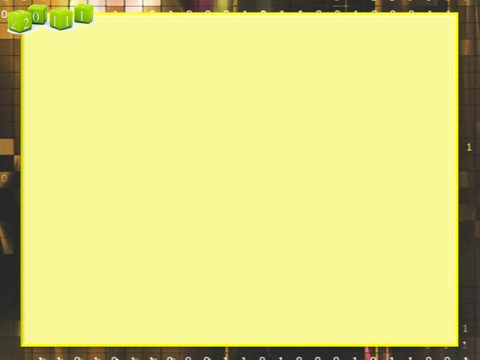 Тестові завдання
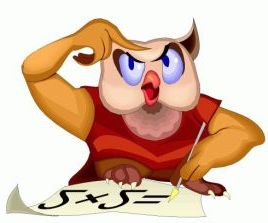 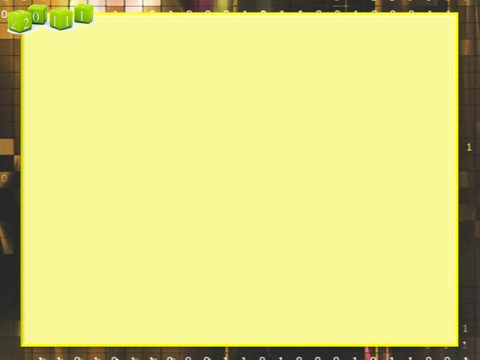 Дії з іменованими числами
(робота в парах)
5м – 5 дм = 
8м – 8 см = 
3м 20см + 80см = 
 
6м – 6дм =
5м – 5 см =
6м 40см + 60см =
3м – 3дм =
 9 м – 9см = 
  4м 6см + 4 см =
 
4м – 4дм = 
7м – 7 см =
5м 30 см + 70 см =
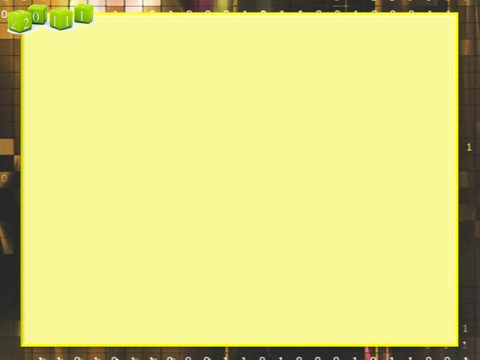 Змагання капітанів
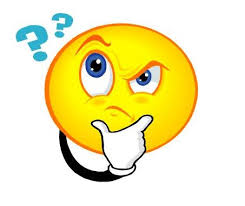